Pre-stressed concrete Losses
Losses in Prestress
  The initial prestressing concrete undergoes a gradual reduction with time from the stages of transfer due to various causes. This is generally defined as total “Loss of Prestress”. The various losses are explained below:  
Prestress Pre-tensioning
 1. Elastic deformation of concrete 
2. Relaxation of stress in steel 
3. Shrinkage of concrete 
4. Creep of concrete  
 
Post-tensioning 
1. No loss due to elastic deformation if all wires are simultaneously tensioned. If the wires are successively tensioned, there will be loss of prestress due to elastic deformation of concrete. 
2. Relaxation of stress in steel  
3. Shrinkage of concrete
 4. Creep of concrete 
5. Friction 
6. Anchorage slips Loss due to elastic deformation of the concrete
Elastic deformation of concrete 
The loss of prestress due to deformation of concrete depends on the modular ratio & the average stress in concrete at the level of steel.
 If fc : stress in concrete at the level of steel
Es: Modulus of elasticity of steel 
Ec: Modulus of elasticity of concrete
n: Modular ratio = Es/ Ec  
Strain in concrete at the level of steel = fc / Ec 
Stress in steel corresponding to this strain =  fc Es /Ec
Therefore, Loss of stress in steel = nfc
If the initial stress in steel is known, the percentage loss of stress in steel due to elastic deformation of concrete can be computed.
Example 1: (Elastic deformation) 
A pre-stressed concrete beam, 100 mm wide and 300 mm deep, is pre-tensioned by straight, wires carrying an initial force of 150kN at an eccentricity of 50 mm. The modulus of elasticity of steel and concrete are 200 and 33.33 kN/mm2 respectively. Estimate the percentage loss of stress in steel due to elastic deformation of concrete if the area of steel wires is 188 mm2.  
Solution: 
P= 150 kN,  at level of steel = 50mm
Ag = 100 x 300 = 30000mm2
I= bh3 / 12 = 225x 106mm4
 Initial stress in steel = P / 188 = 798 MPa
 Stress in concrete, fc = P/A + P.e.y /I  = 5+1.67 = 6.67 MPa
 Loss of stress due to elastic deformation = nxfc = 6x6.67 = 40 MPa
Loss in steel stress = 40x100 /798 = 5%
Loss due to shrinkage of concrete 
Factors affecting the shrinkage in concrete
 1. The loss due to shrinkage of concrete results in shortening of tensioned wires & hence contributes to the loss of stress.
2. The shrinkage of concrete is influenced by the type of cement, aggregate & the method of curing used. 
3. Use of high strength concrete with low water cement ratio results in reduction in shrinkage and consequent loss of prestress.
4. The primary cause of drying shrinkage is the progressive loss of water from concrete. 
5. The rate of shrinkage is higher at the surface of the member. 
6. The differential shrinkage between the interior surfaces of large member may result in strain gradients leading to surface cracking.  
Hence, proper curing is essential to prevent cracks due to shrinkage in prestress members. In the case of pretensioned members, generally moist curing is restored in order to prevent shrinkage until the time of transfer. Consequently, the total residual shrinkage strain will be larger in pretensioned members after transfer of prestress in comparison with post-tensioned members, where a portion of shrinkage will have already taken place by the time of transfer of stress. 
 If εt: Total residual shrinkage strain = 300x10-6 for pre-tensioning 
and = [200x10-6 / Log10(t+2) for post-tensioning, t: Age of concrete at transfer in days. 
Then, the loss of stress = εt. Es
Example 2: (Shrinkage) 
A concrete beam is pre-stressed by a cable carrying an initial pre-stressing force of 300kN. The cross-sectional area of the wires in the cable is 300 mm2. Calculate the percentage loss of stress in the cable only due to shrinkage of concrete assuming the beam to be, 
(a) pre-tensioned and 
(b) post-tensioned. 
Assume Es = 200 kN/mm2 and age of concrete at transfer = 8 days. 
 
 Solution:
 Initial stress in wires =300x1000 / 300 = 1000 N/mm2
 
If the beam is pre-tensioned, the total residual shrinkage strain = 300x10-6 units 
∴Loss of stress = εt x Es = 300x10-6 × 200 x103 =60 N/mm2
 Percentage loss of stress = 60 x 100 / 1000 = 6 %
 
If the beam is post-tensioned, the total residual shrinkage strain εt = [200x10-6 / Log10(t+2) = 200 x10-6 units                                                               
 ∴ Loss of stress = 200 x10-6 . Es = 40N/mm2 
 Percentage loss of stress 40 x100 /1000 = 4%
Loss due to creep of concrete 
The sustained prestress in the concrete of a prestress member results in creep of concrete which is effectively reduces the stress in high tensile steel. The loss of stress in steel due to creep of concrete can be estimated if the magnitude of ultimate creep strain or creep-coefficient is known. 
  
1. Ultimate Creep strain method
 The loss of stress in steel due to creep of concrete = εcu fc Es
                 εcu : Ultimate creep strain for a sustained unit stress. 
                fc: Compressive stress in concrete at the level of steel 
 
2. Creep Coefficient Method
 Creep coefficient, φ = Creep strain(εc)/ Elastic strain (εt ) 
Therefore, loss of stress in steel = φ. εc. Es = φ fc n 
 
The magnitude of creep coefficient varies depending upon the humidity, concrete quality, duration of applied loading and the age of concrete when loaded. The general value recommended varies from 1.5 for watery situation to 4.0 for dry conditions with a relative humidity of 35%.
Example 3: (Creep) 
A concrete beam of rectangular section, 100 mm wide and 300 mm deep, is pre-stressed by five wires of 7 mm diameter located at an eccentricity of 50 mm, the initial stress in the wires being 1200 N/mm2. The modulus of elasticity of steel and concrete are 200 and 33.33 kN/mm2 respectively. φ =1.6 and   εcu = 41 x10-6mm/mm per MPa. Estimate the percentage loss of stress in steel due to creep of concrete using the ultimate creep strain method and the creep coefficient method. 
 
Solution:   
              Pi = Aps. fsi = 5 x 38.5 x 1200x10-3 = 231 kN
 
Stress in concrete, fc = P/A + P.e.y /I = 231000/100x300 + 231000x50x50/225000000 = 7.7 + 2.6 = 10.3MPa 
	               
 Ultimate Creep Strain Method  
 Loss of stress in steel = εcu fc Es = 41x10-6x 10.3 x 200x103 = 84.5 N/mm2 
 
Creep Coefficient Method  
Loss of stress in steel = φ fc n = 1.6 x 10.3 x 6 = = 98.9 N/mm2
 Percentage = 98.9 x100 / 1200 = 8%
Loss due to relaxation of stress in steel 
Most of the codes provide for the loss of stress due to relaxation of steel as a percentage of initial stress in steel. Specifications recommend a value varying from 0 to 90 N/mm2 for stress in wires varying from 0.5 fpu to 0.80 fpu.
Where, fpu : Ultimate tensile strength of pre-stressing tendon.
Loss of stress due to friction 
The magnitude of loss of stress due to friction is due to of the following types: -
 a. Loss due to curvature effect, which depends upon the tendon form or alignment, which generally follows a curved profile along the length of the beam. 
b. Loss of stress due to wobble effect, which depends upon the local deviations in the alignment of the cable. The wobble or wave effect is the result of accidental or unavoidable misalignment, since ducts or sheaths cannot be perfectly located to follow a predetermined profile throughout the length of beam. 
 Px = Po e –(µα + kx) 
 
Po : Prestressing force at the jacking end. 
µ : Coefficient of friction between cable and duct 
α : The cumulative angle in radians through the tangent to the cable profile has turned between any two points under consideration. 
k : Friction coefficient for wave effect, following values recommended for k value:
k  = 0.15 per 100m for normal condition and k  = 1.5 per 100m for thin walled ducts where heavy vibration are encountered and in other adverse conditions.
Example 4 (friction) 
A concrete beam of 10 m span, 100 mm wide and 300 mm deep, is pre-stressed by 3 cables. The area of each cable is 200 mm2 and the initial stress in the cable is 1200 N/mm2. Cable 1 is parabolic with an eccentricity of 50 mm above the centroid at the supports and 50 mm below at the center of span. Cable 2 is also parabolic with zero eccentricity at supports and 50 mm below the centroid at the center of span. Cable 3 is straight with uniform eccentricity of 50 mm below the centroid. If the cables are tensioned from one end only, estimate the percentage loss of stress in each cable due to friction. Assume µ = 0.35 and k= 0.15 per 100m . 
 Equation of parabola is given by:  y = ( 4 e / L2)(L-x2)
Slope at ends (at x = 0), dy / dx =  ( 4 e / L2)(L-2x) = ( 4 e / L)
 
 Solution:
 For cable 1,  e = 100 mm, Slope at end = 4 x 100 /10000 = 0.04    
 ∴ Cumulative angle between tangents, α= 2 x 0.04 = 0.08radians  
For cable 2  e = 50 mm, Slope at end  =0.02 
∴ Cumulative angle between tangents, α = 0.02 x 2 = 0.04 radians
 Initial pre-stressing force in each cable, Po = 200 x 1200 = 240 kN  
If  prestressing force (stress) in the cable at the farther end,  Px = Po e –(µα + kx) 
For small values of (µα+kx), we can write Px = Po(1- (µα + kx)) 
Loss of stress =  Po (µα + kx) 
 Cable 1, Loss of stress =  Po (0.35x 0.08 + 0.0015 x 10) = 0.043 Po = 10.32kN (4.3%)
 Cable 2, Loss of stress =  Po (0.35x 0.04 + 0.0015 x 10) = 0.029 Po = 6.96kN (2.9%)
 Cable 3, Loss of stress =  Po (0.35x 0.00 + 0.0015 x 10) = 0.015 Po = 3.6kN (1.5%)
Loss due to Anchorage slip 
The magnitude of loss of stress due to the slip in anchorage is computed as follows: - 
If      Δ : Slip of anchorage, in mm 
         L : Length of the cable, in mm 
          A :Cross-sectional area of the cable in mm2  
          Es: Modulus of elasticity of steel in N/mm2
           P: Prestressing force in the cable, in kN  
 
    ∆ = PL / A Es
 
Hence, Loss of stress due to anchorage slip = P / A  = ∆Es / L
Example 5:(Anchorage slip) 
A concrete beam is post-tensioned by a cable carrying an initial stress of 1000 N/mm2. The slip at the jacking end was observed to be 5 mm. The modulus of elasticity of steel is 200 kN/mm2. Estimate the percentage loss of stress due to anchorage slip if the length of the beam is 30 m.  
 
Solution: 
 Loss of stress due to anchorage slip = ∆Es / L = 5x200x103 / 30x103 = 33.33 N/mm2
Percentage loss of stress = 33.33 x 100 / 1000 = 3.33%
Since the loss is caused by a definite total amount of shortening, the percentage loss is higher for short members than for long members.
Total loses allowed for design
       It is a normal practice in the design of prestressed concrete members to assume the total loss of stress as a percentage of the initial stress & provide for this in the design computation. Since the loss of prestress depends on several factors it is difficult to generalize the exact amount of total loss of prestress.  However, typical values of the total losses of the stress that could be encountered under normal conditions of work are recommended as follows:     
       The typical values for losses are as follows: -  









        In these recommendation, it is assumed that temporary over stressing is done to reduce relaxation, and to compensate for friction and anchorage losses. 
          If   fpe: effective stress in tendons after loss 
                 fpi: Stress in tendon at transfer 
                   η: Reduction factor for loss of prestress 
        Then, η =    fpe /   fpi       
                        η = 0.75 for pretensioned members     
                            = 0.80 for post-tensioned member
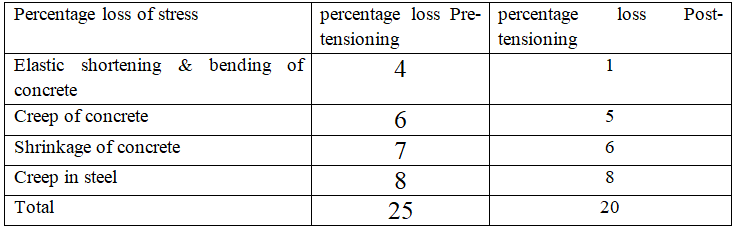